Remember to complete all homework tasks on SAM Learning
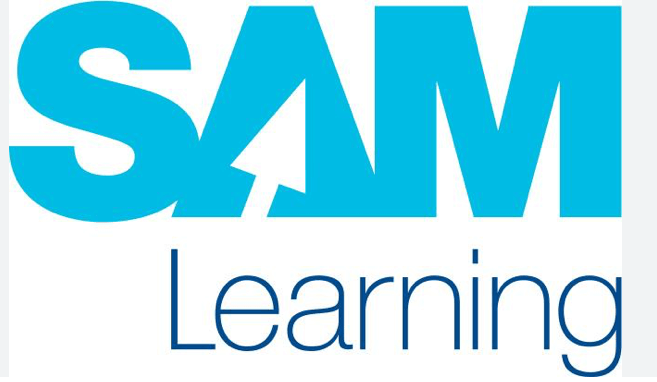 We still use Classcharts for announcements, surveys and revision material 

Homework Club every morning in West Canteen from 8am 

Library is open before school and at break times

Students on the following slides have not completed ALL tasks
Make sure you are completing the SET TASKS! These are the tasks your teachers have set.
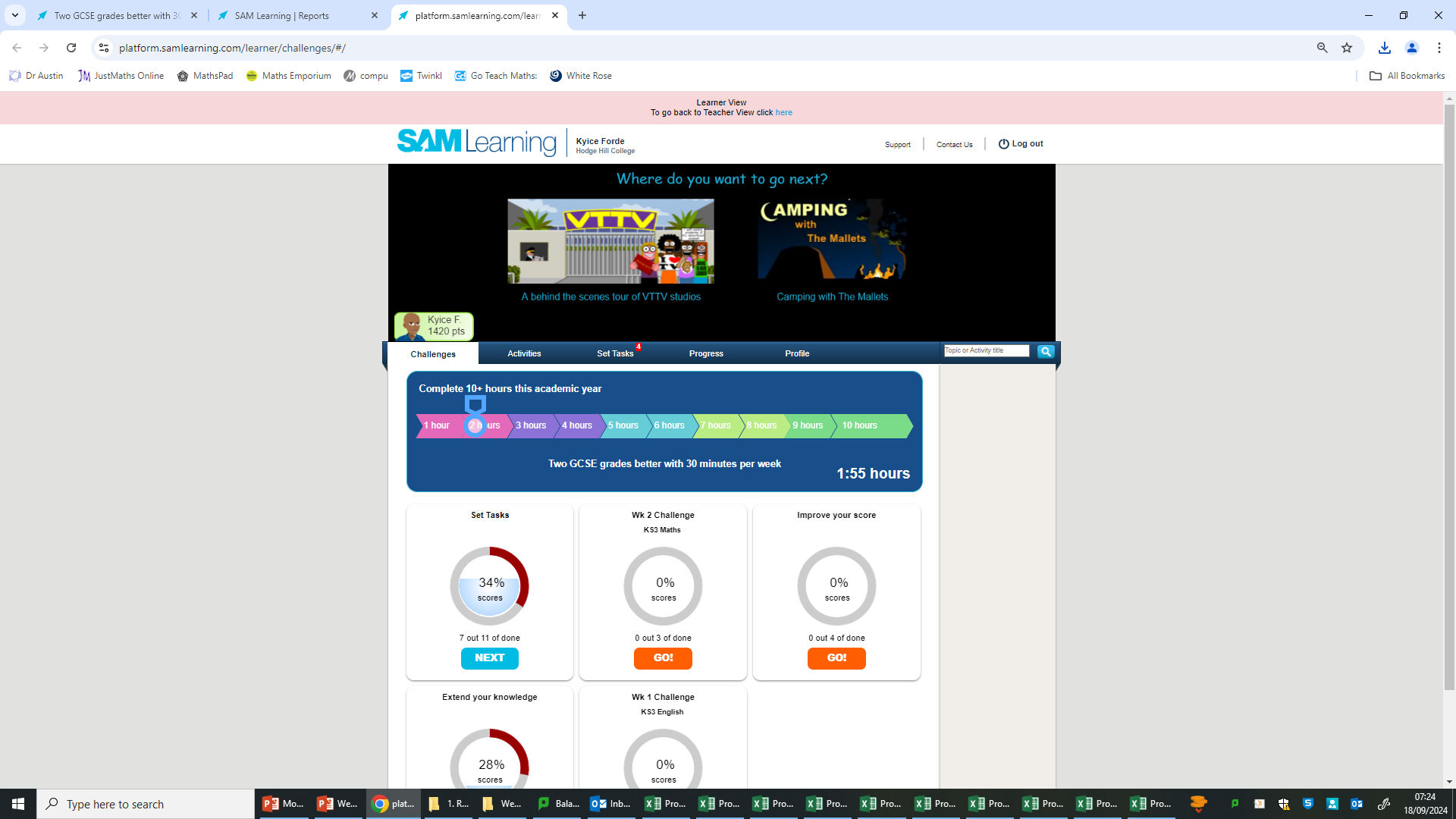 [Speaker Notes: Please give time for the students to produce answers for themselves before showing answers.]
Following students have not competed their Maths Homework that is due on Monday 21st October. This needs to be completed as soon as possible and all other set tasks. 


Students will be put into a detention if they continue to not complete homework and phone calls will be made to parents.
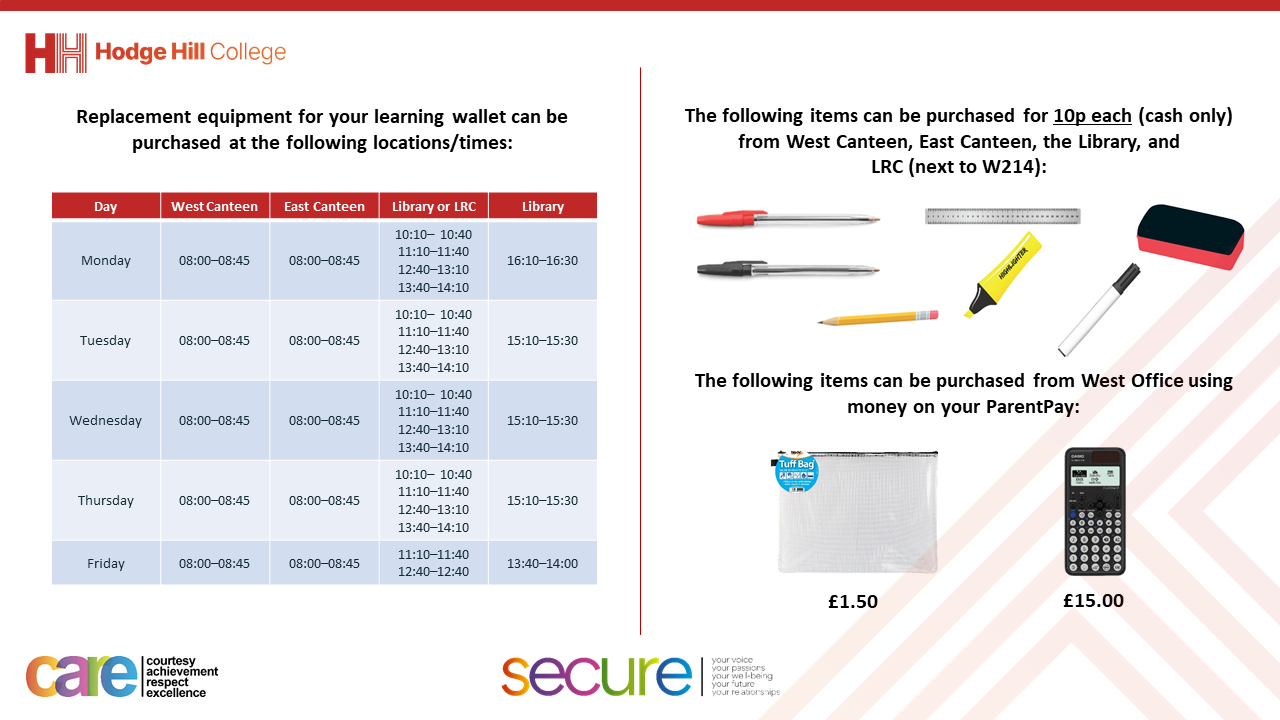 Thought of the Day
“Individually we are one drop. Together we are an ocean”
Ryunasuke Satoro
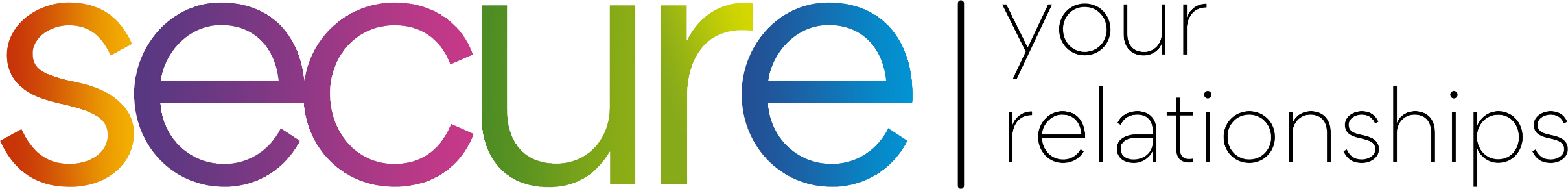 Secure your Relationships: Learning Journey
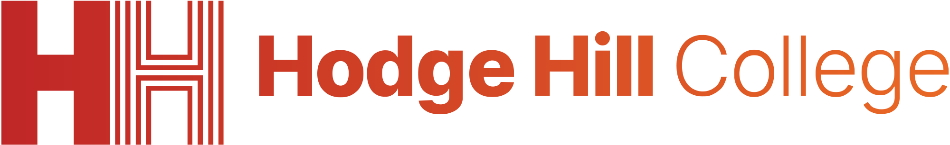 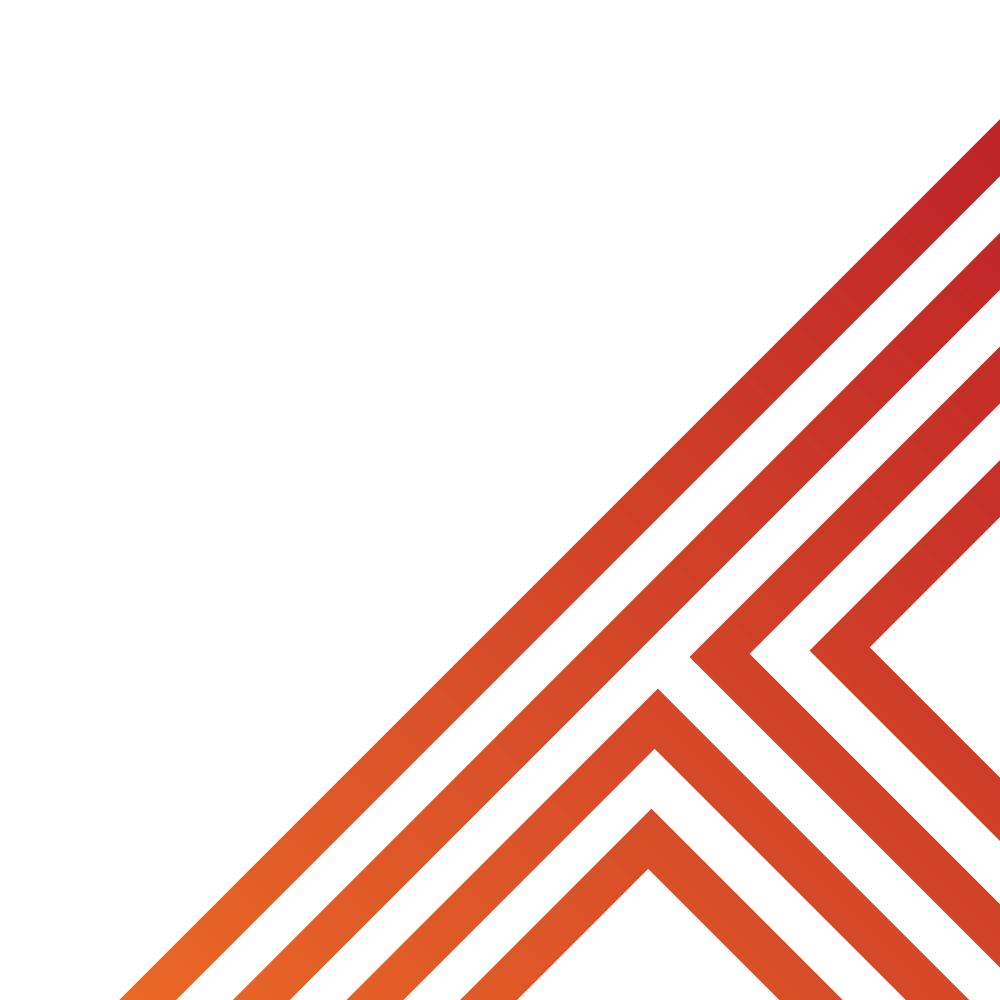 What is conflict resolution?
Issues faced by people in the UK
Importance of working together
Importance of charity work
Importance of celebrating culture and diversity
What is loneliness?
Please remember that during the lesson we should not be asking any pupil or teacher personal questions.

Your teacher can ask you questions but this will be to check your knowledge in the lesson.
Today we will look at:

Issues faced by people in the UK

This includes:
Cost of living crisis
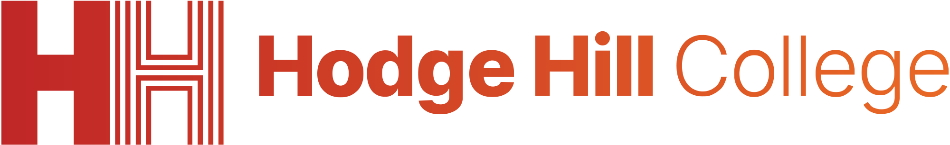 Discussion
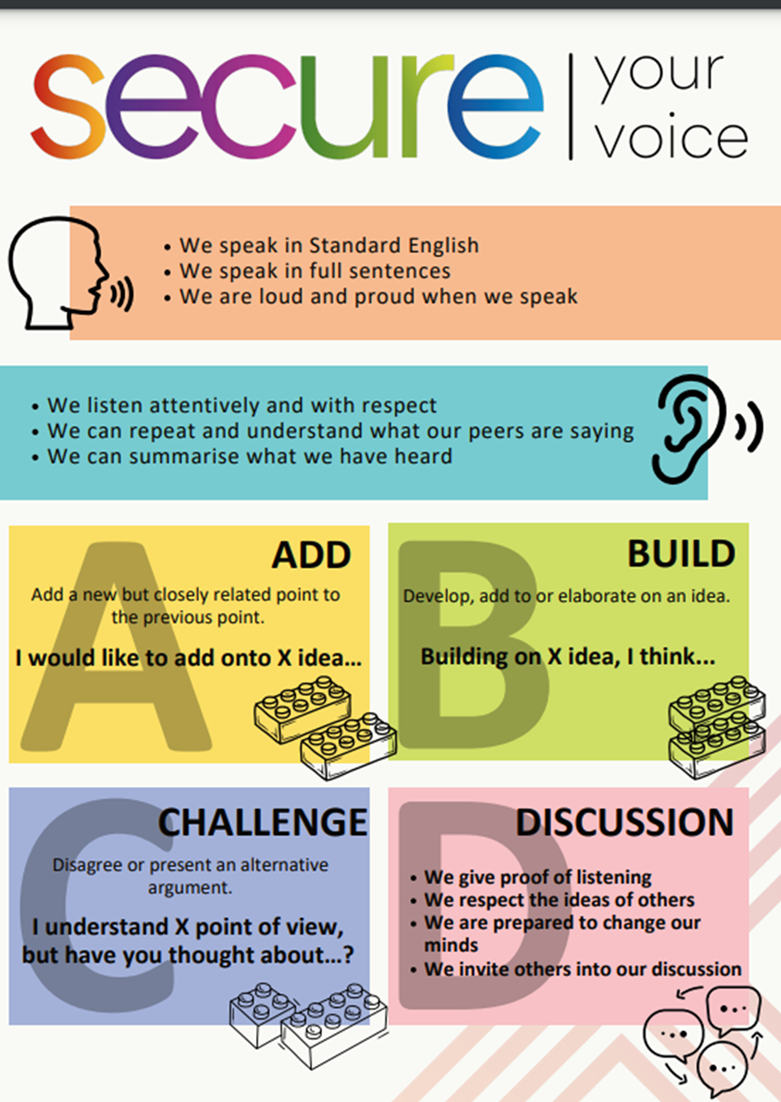 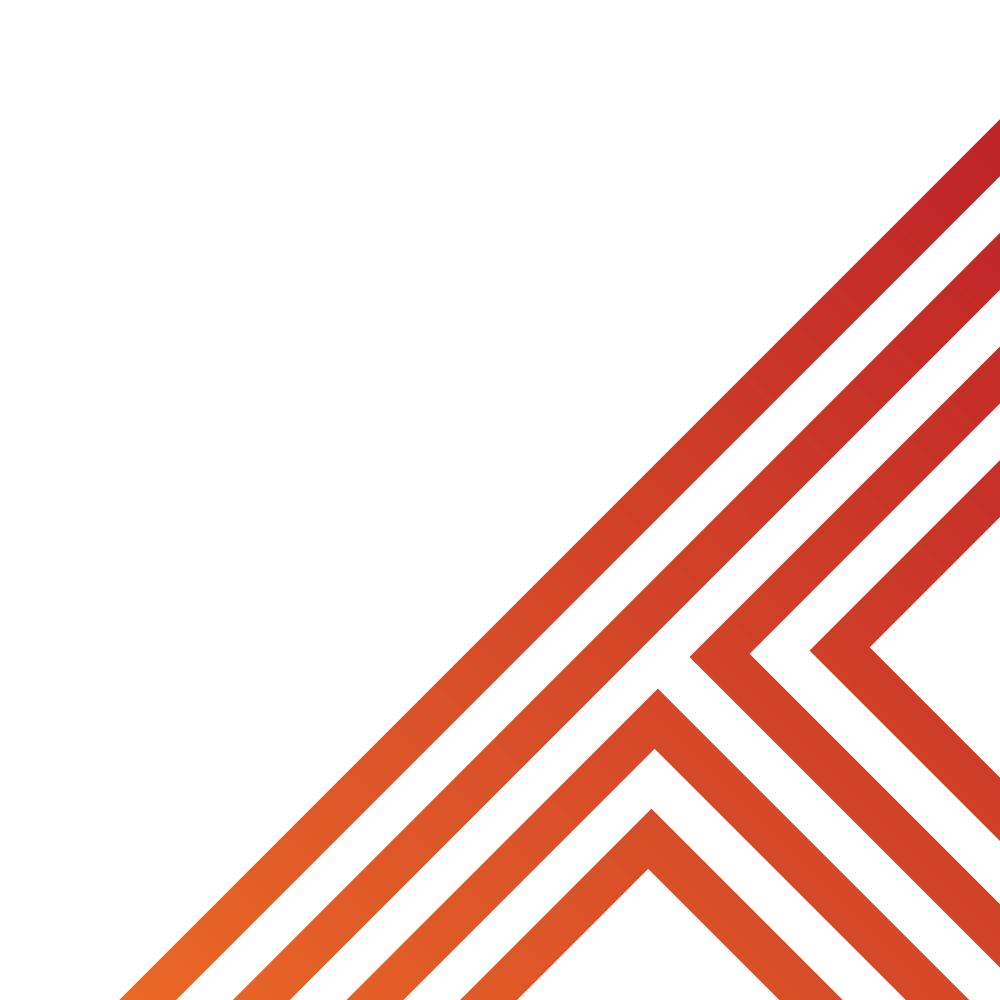 With the person next to you discuss the following:

“What issues are you aware of in the UK?

Remember to use your oracy helpsheet to structure your discussion.

Be ready to share your discussions with the class.
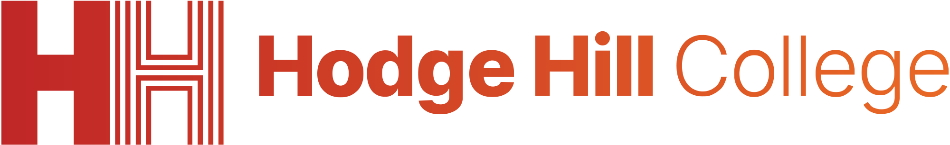 Cost of Living crisis
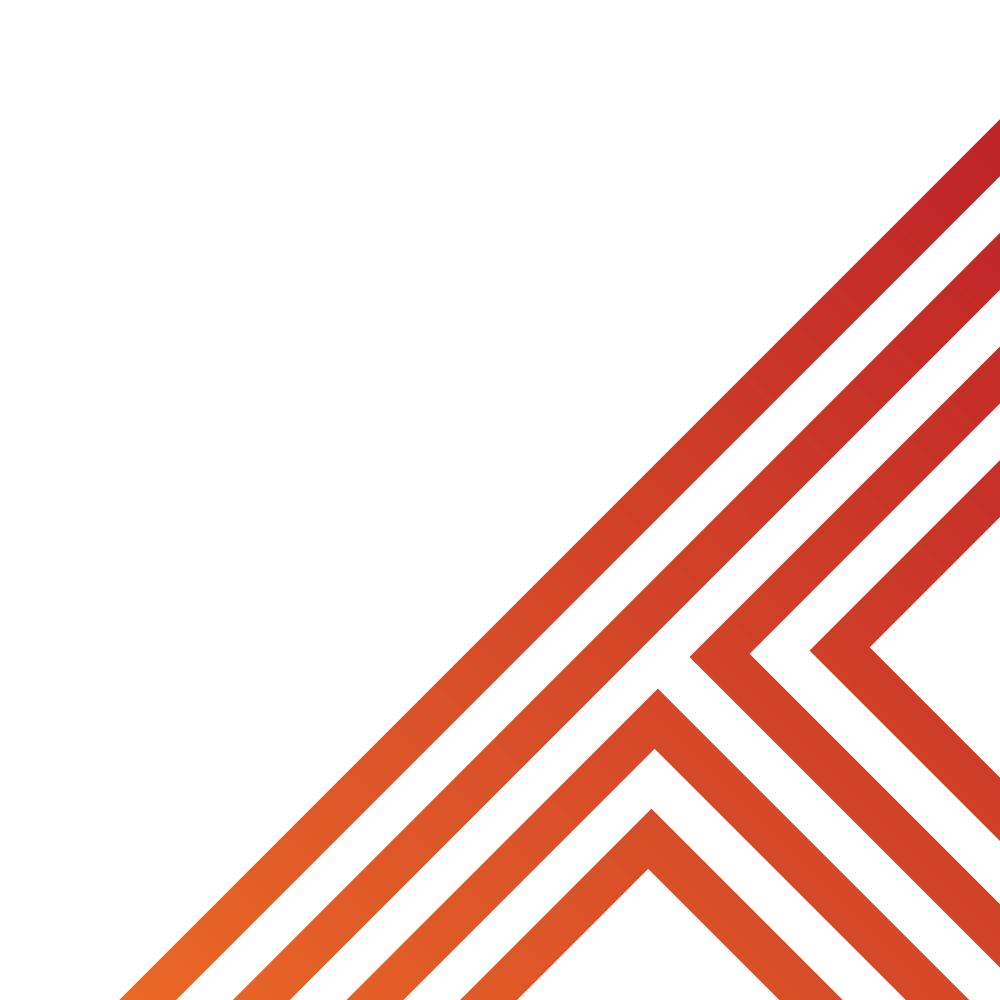 One issue families are facing in the UK is the cost of living crisis.

This is defined as “a scenario in which the cost of everyday essentials like energy and food is rising much faster than the average household incomes”
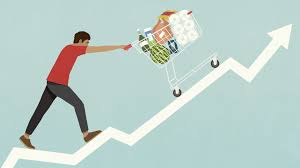 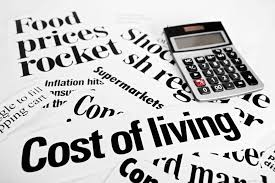 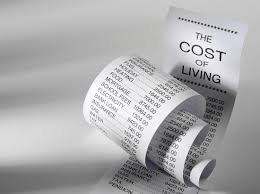 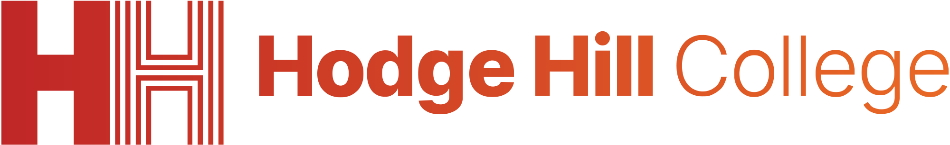 Cost of Living crisis
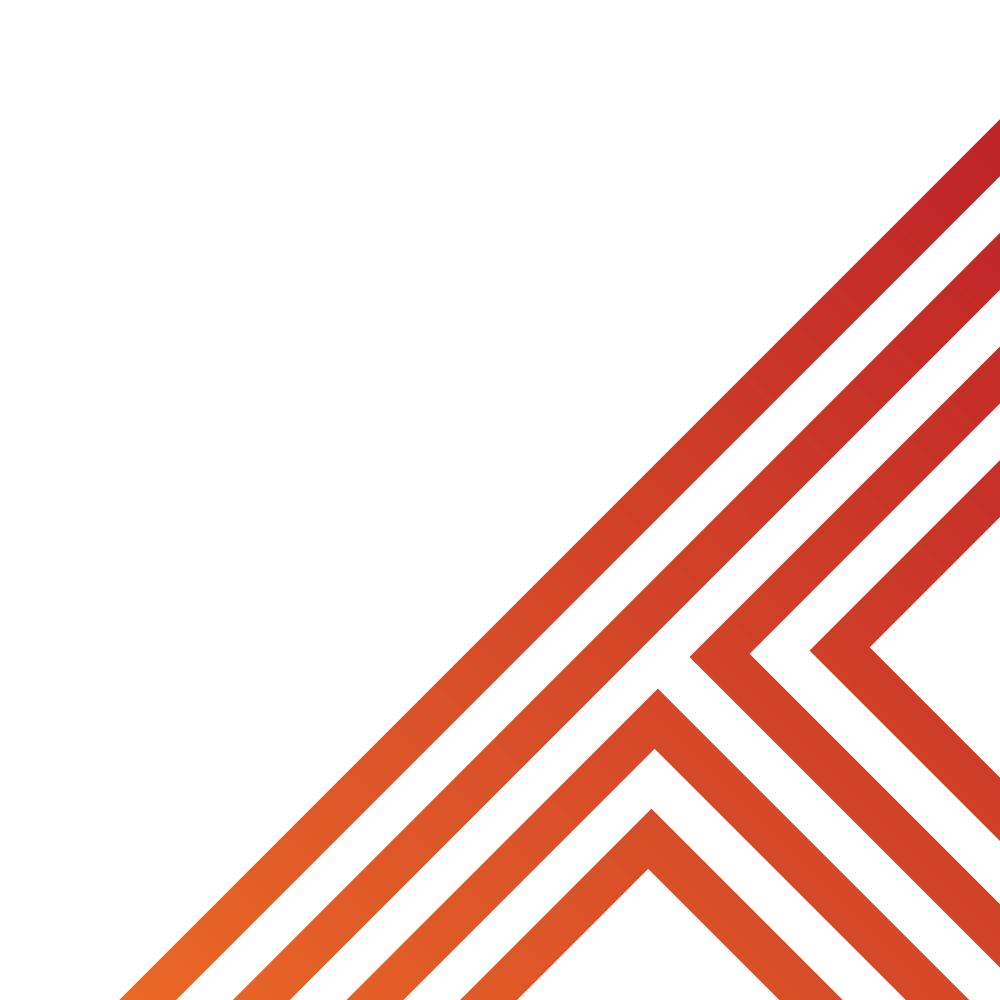 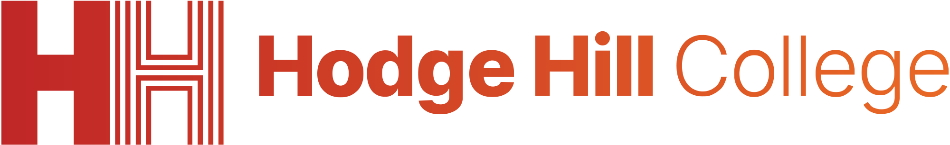 Cost of Living crisis
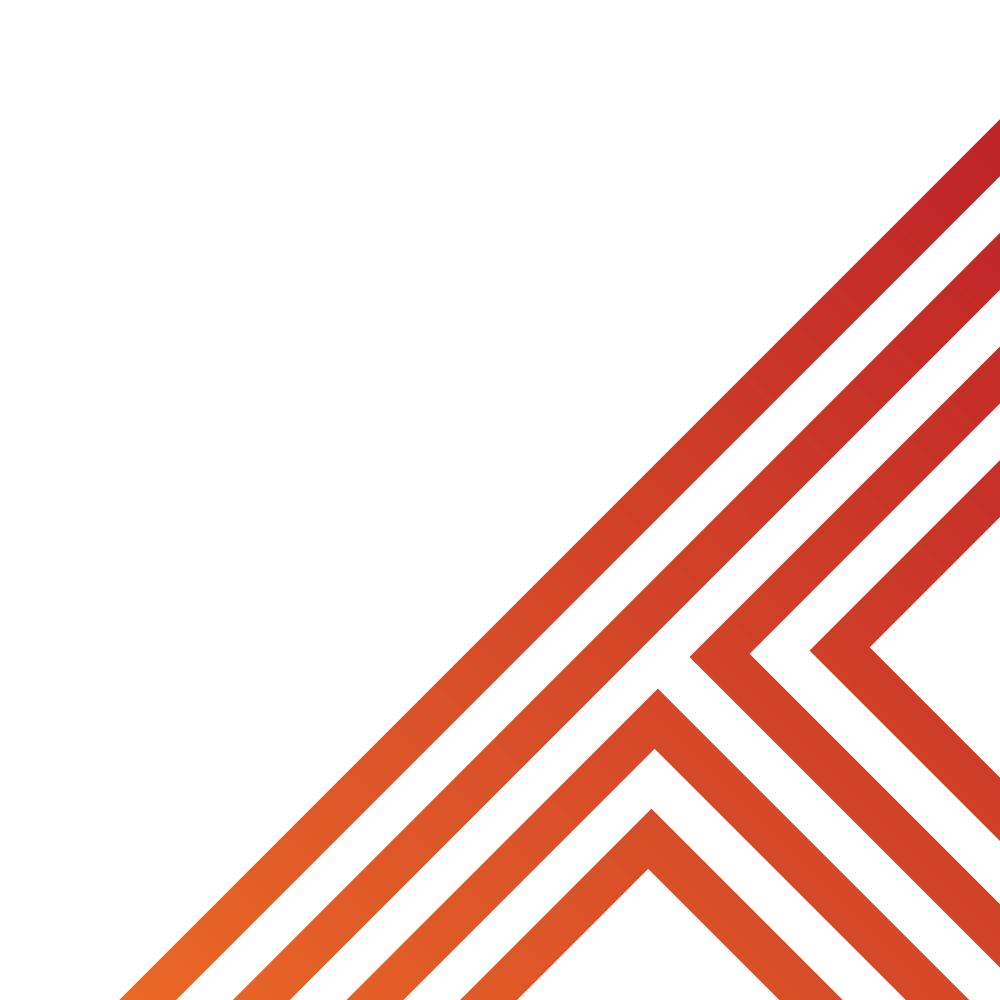 The cost of living crisis is when the cost of everyday essentials such as energy and food is rising.

This is due to inflation.

At it’s peak inflation was 11.1% This means that everyday essentials were 11.1% higher than that month last year.
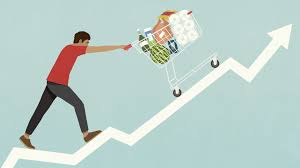 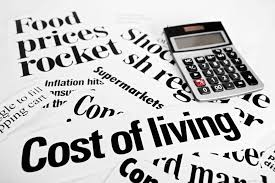 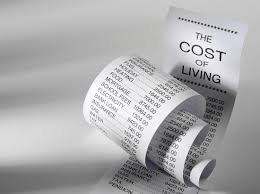 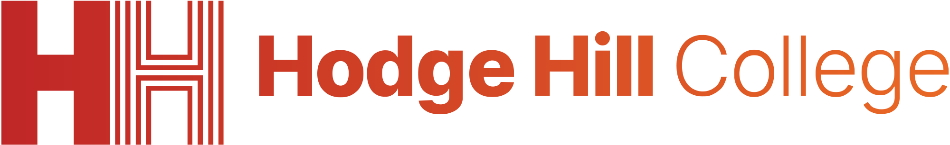 Cost of Living crisis
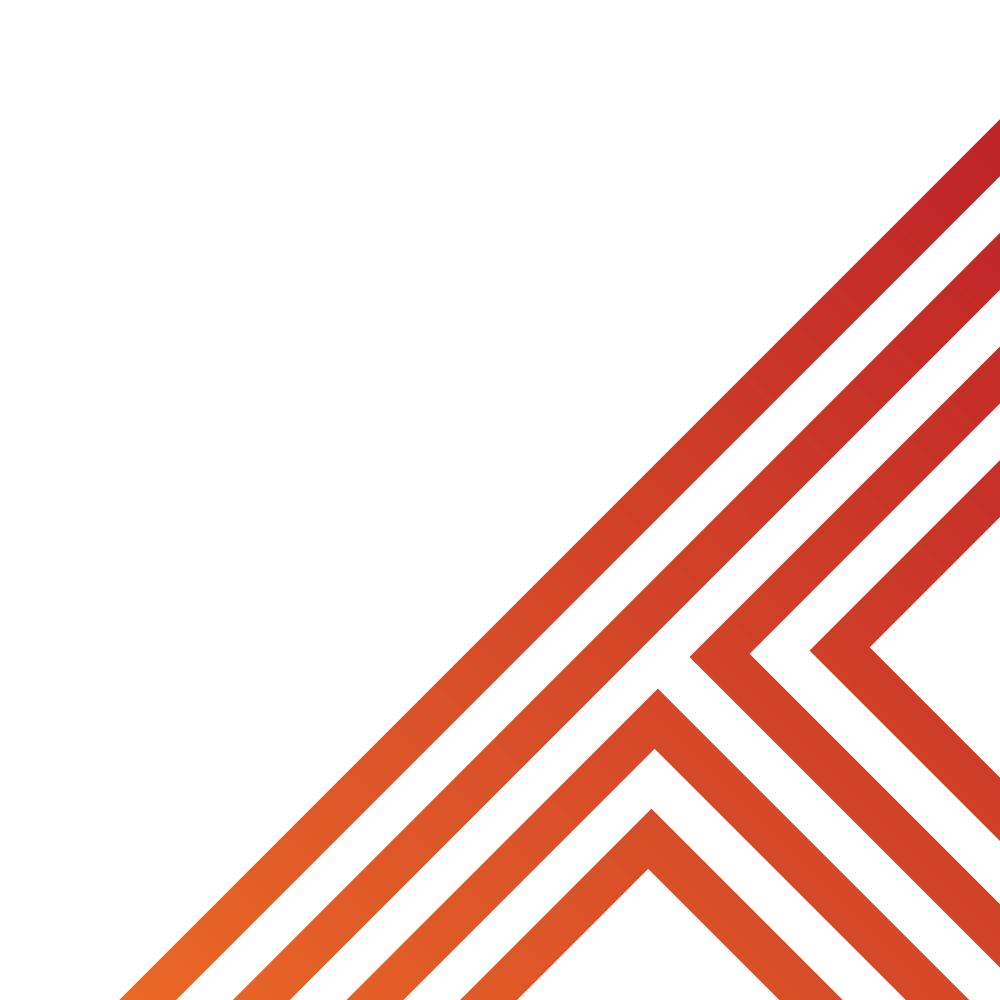 This month inflation is 1.7%

However this does not mean that prices are falling. It just means that are rising at a slower rate.
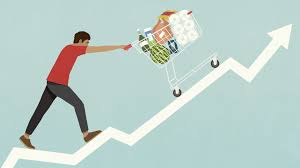 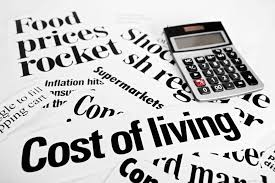 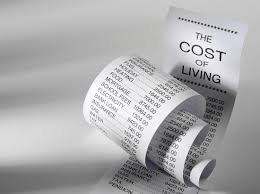 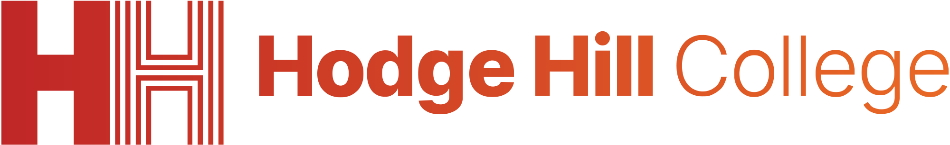 Cost of Living crisis - impact
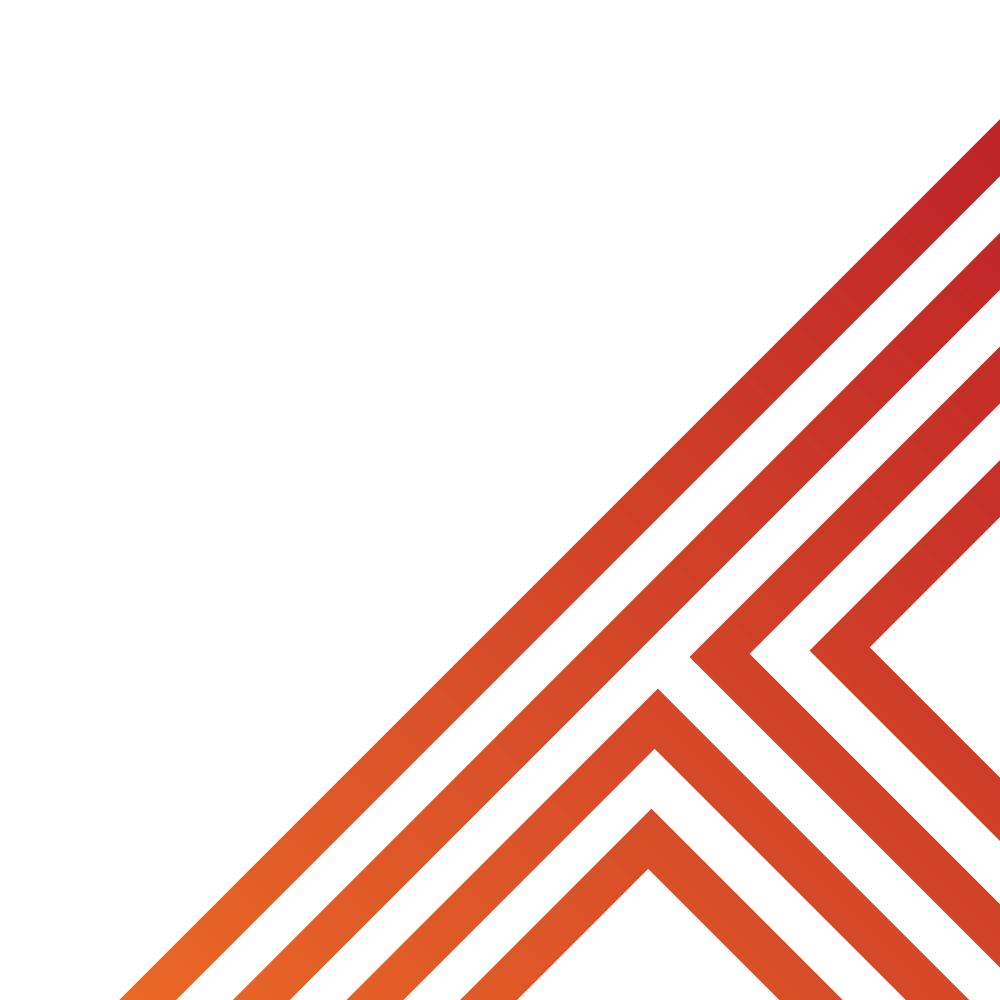 For the average household it has meant:

1. Average food bill has rose 25% between 2022 – 2024. For context of how much of a rise this is, food prices rose 9% between 2012 and 2022.
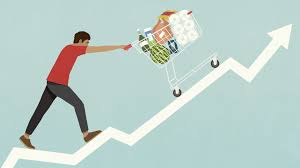 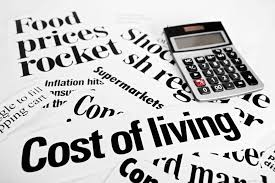 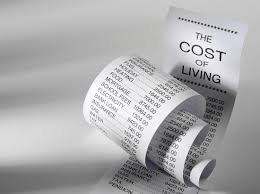 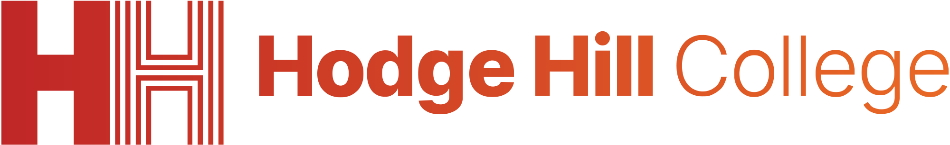 Cost of Living crisis - impact
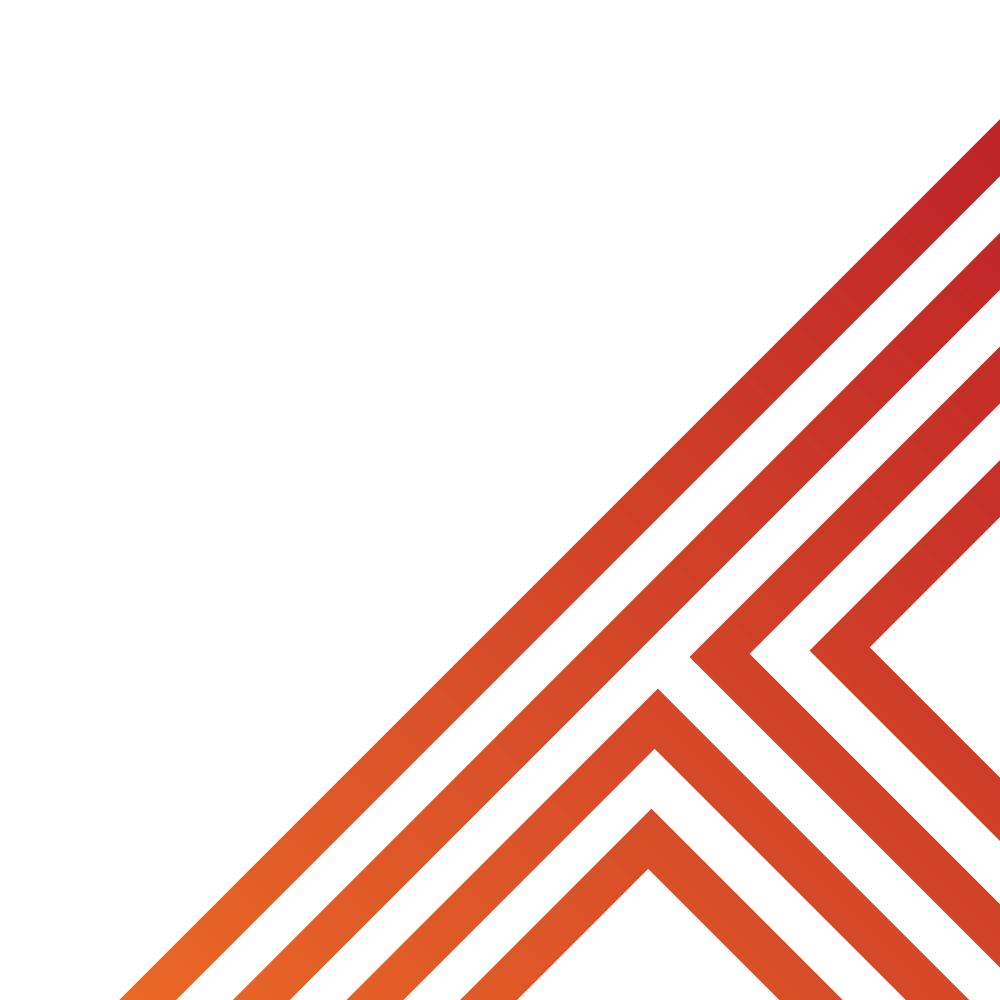 For the average household it has meant:

2. Energy prices are 29% higher than in 2022. As of 1st October 2024, energy prices rose 10% with another increase likely in January 2025.
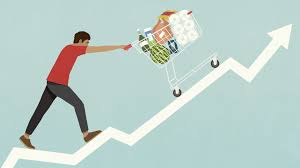 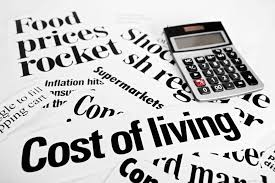 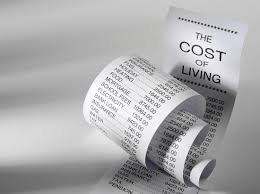 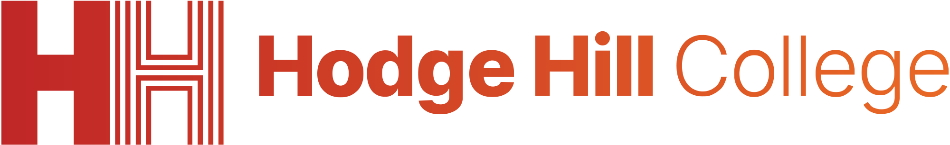 Cost of Living crisis - impact
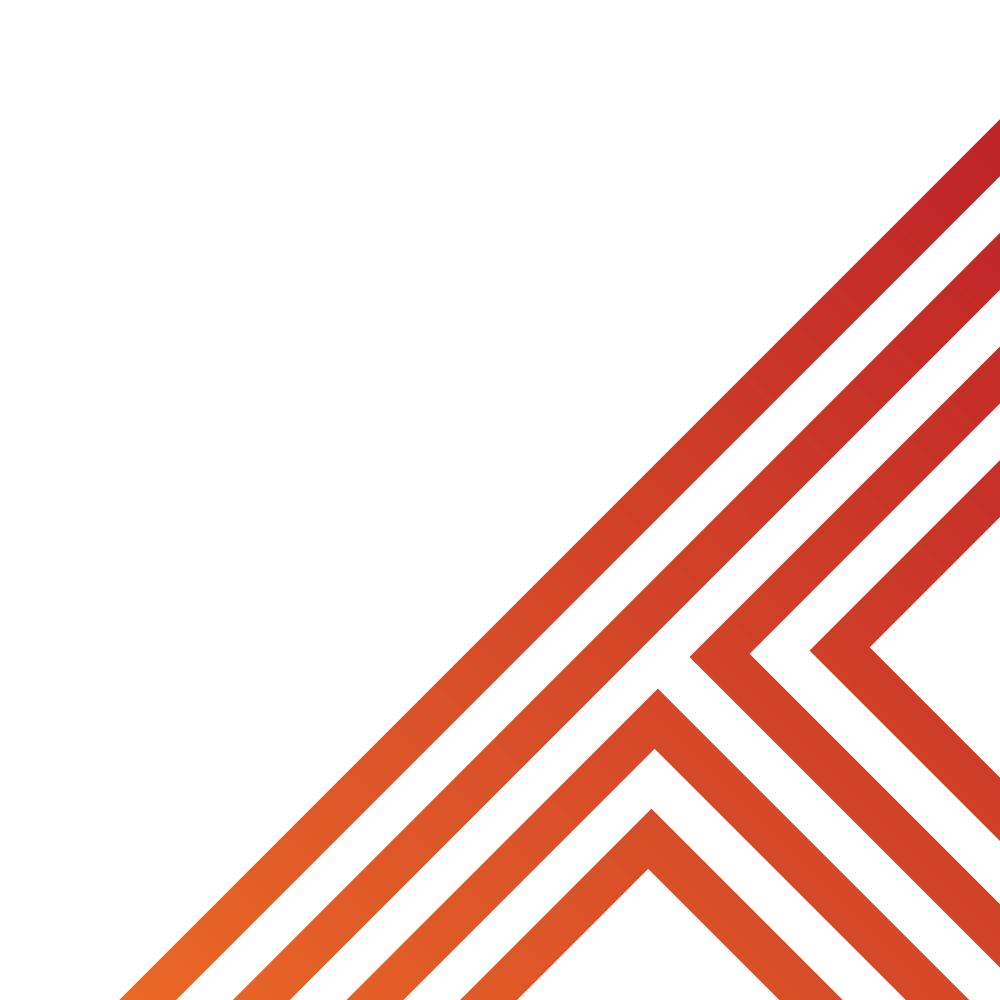 For the average household it has meant:

3. Other household bills have increased too. This includes rent/mortgage repayments, insurance, council tax, broadband and mobile phone contracts.

Some of these bills have risen by the inflation level plus 3.9%. Depending on when the contract was due for renewal this would have been a 15% increase
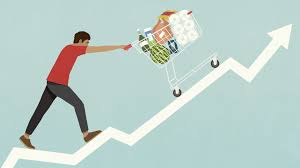 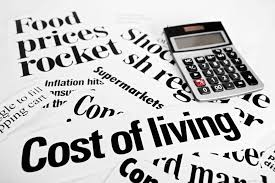 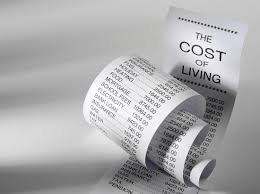 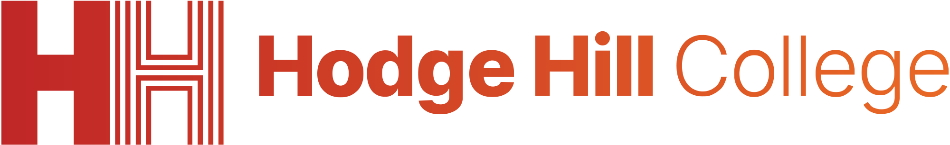 Cost of Living crisis - impact
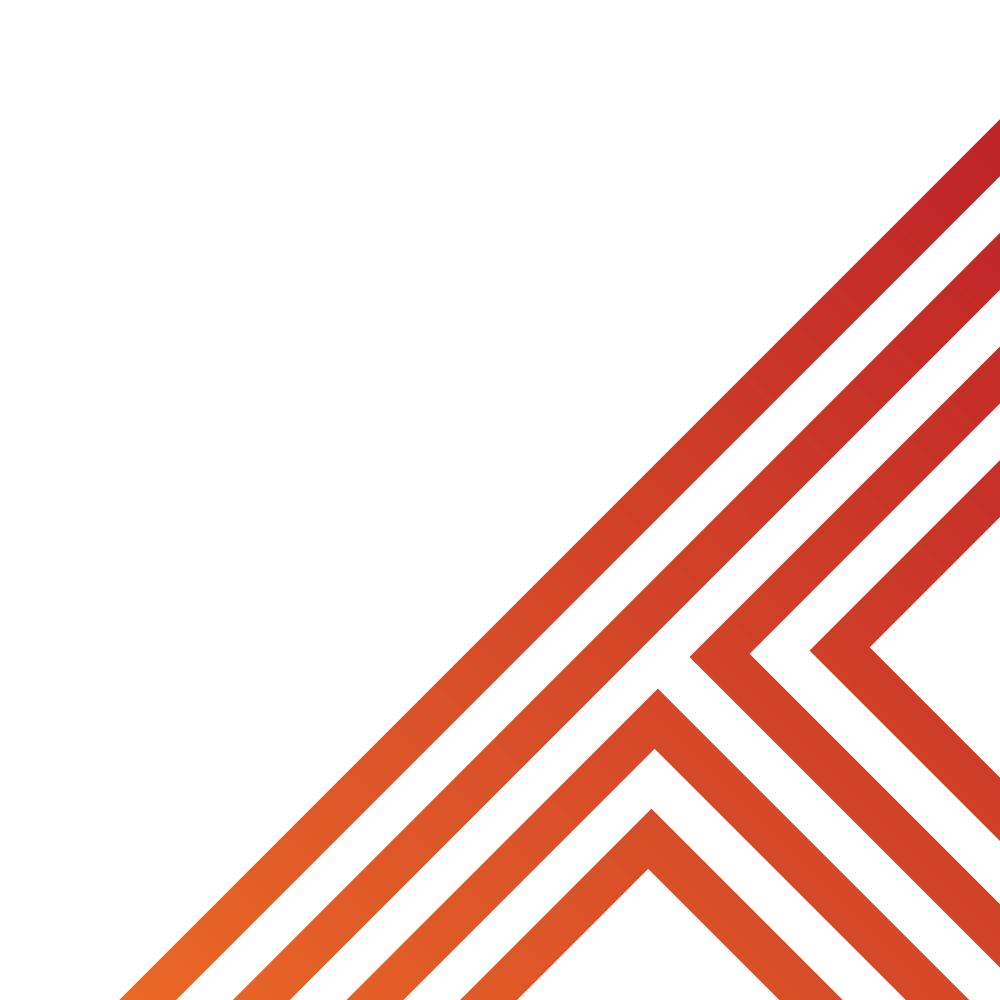 It is estimated that many families are on average £215 worse off per month.

This has led to 2.5 million people in the UK being classed as facing “hardship”.

This means they may not have enough food, able to keep their home warm enough or are behind on bill payments.
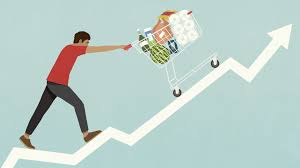 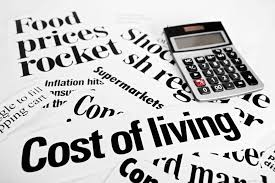 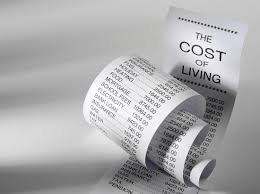 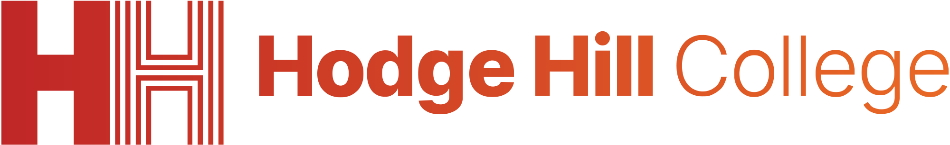 Discussion
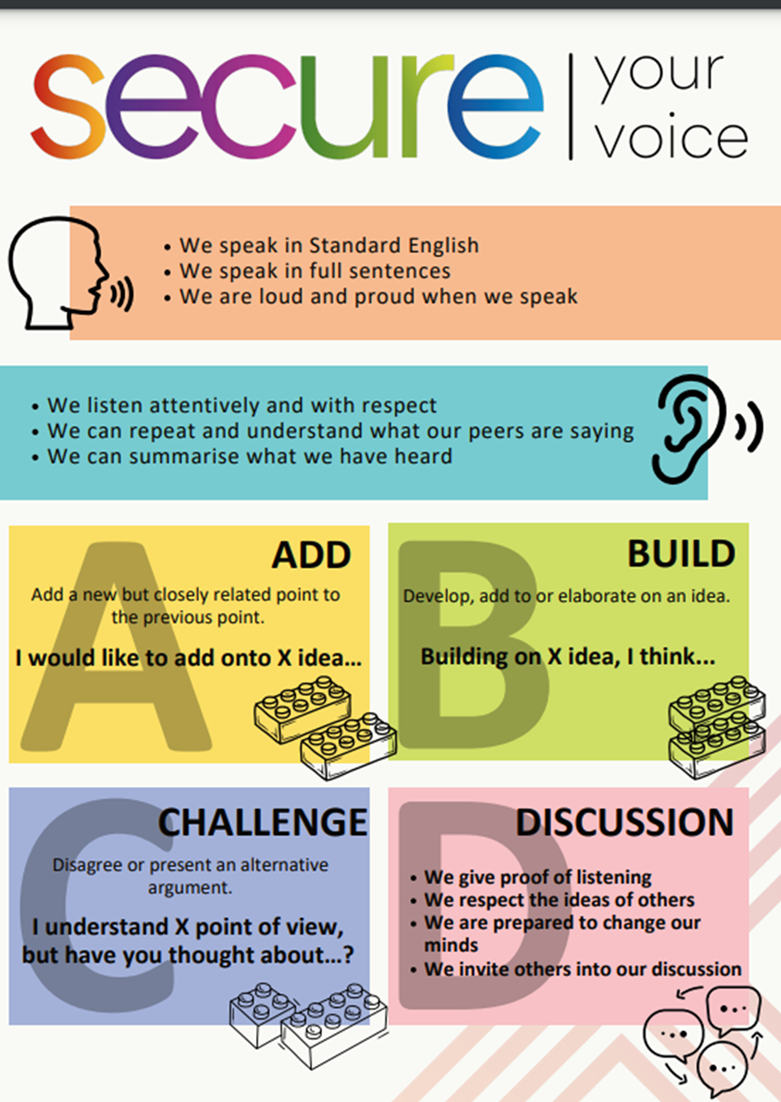 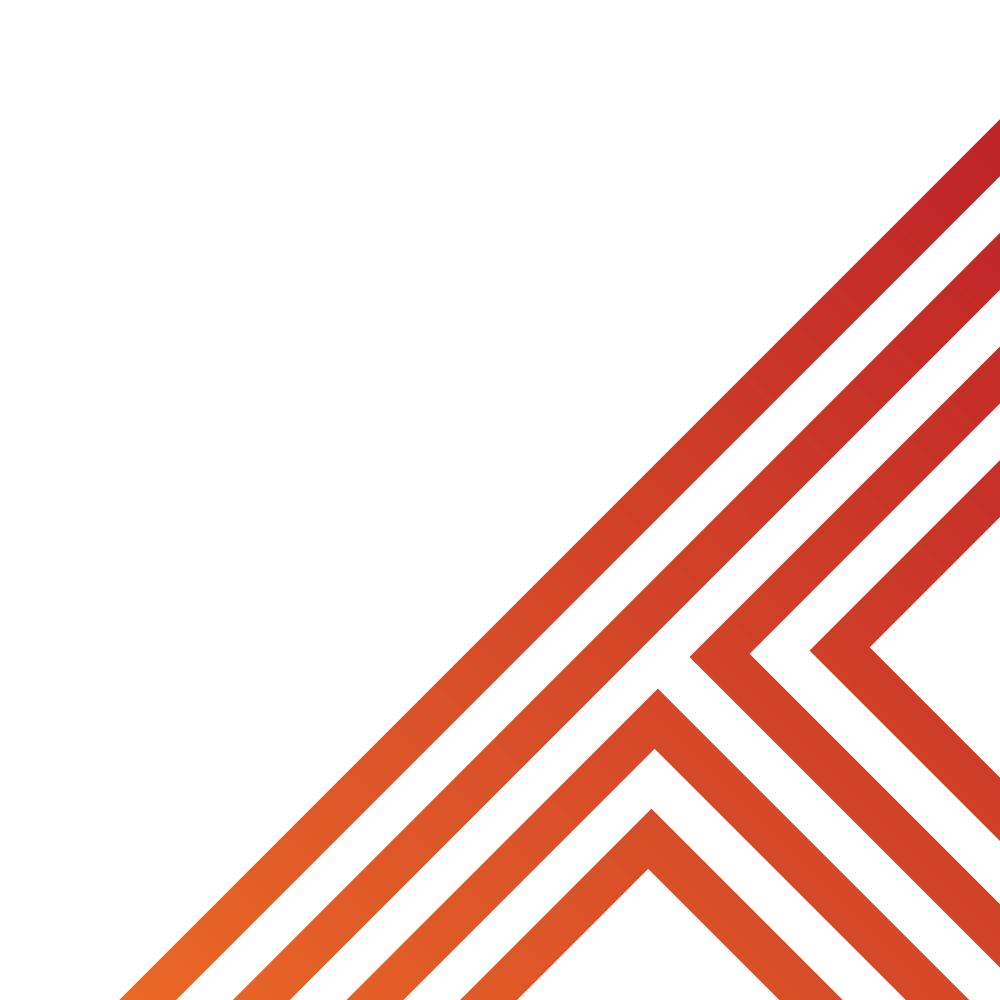 With the person next to you discuss the following:

“what can people do to help their families during the cost of living crisis?”

Remember to use your oracy helpsheet to structure your discussion.

Be ready to share your discussions with the class.
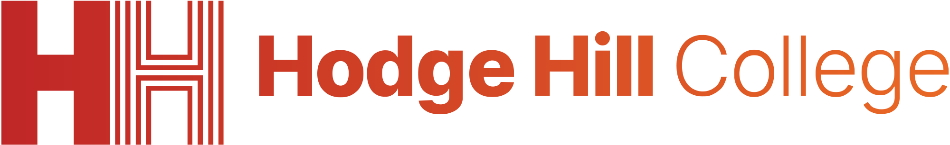 Support
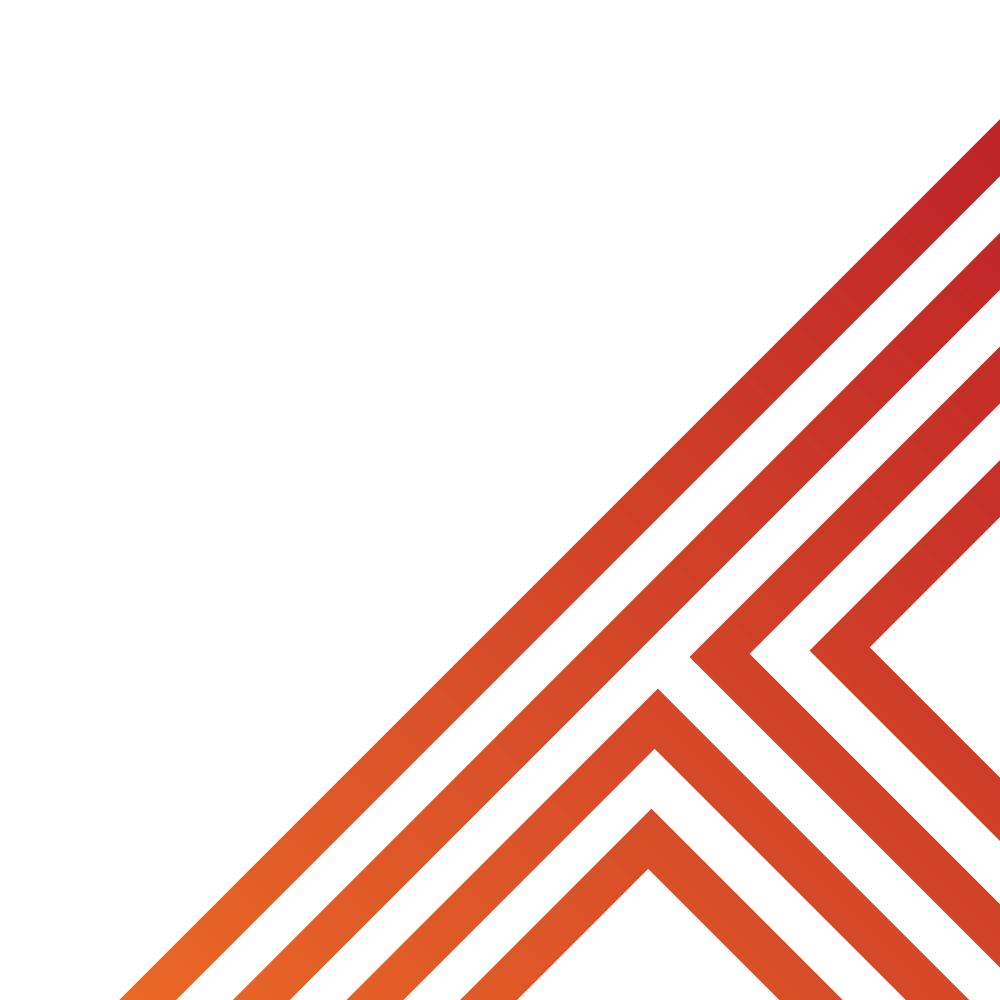 If you are concerned about the cost of living crisis impacting you, a friend or a family member support is available
Childline.org.uk

Call – 08001111

Email or chat online for support
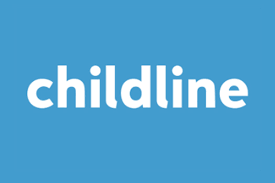 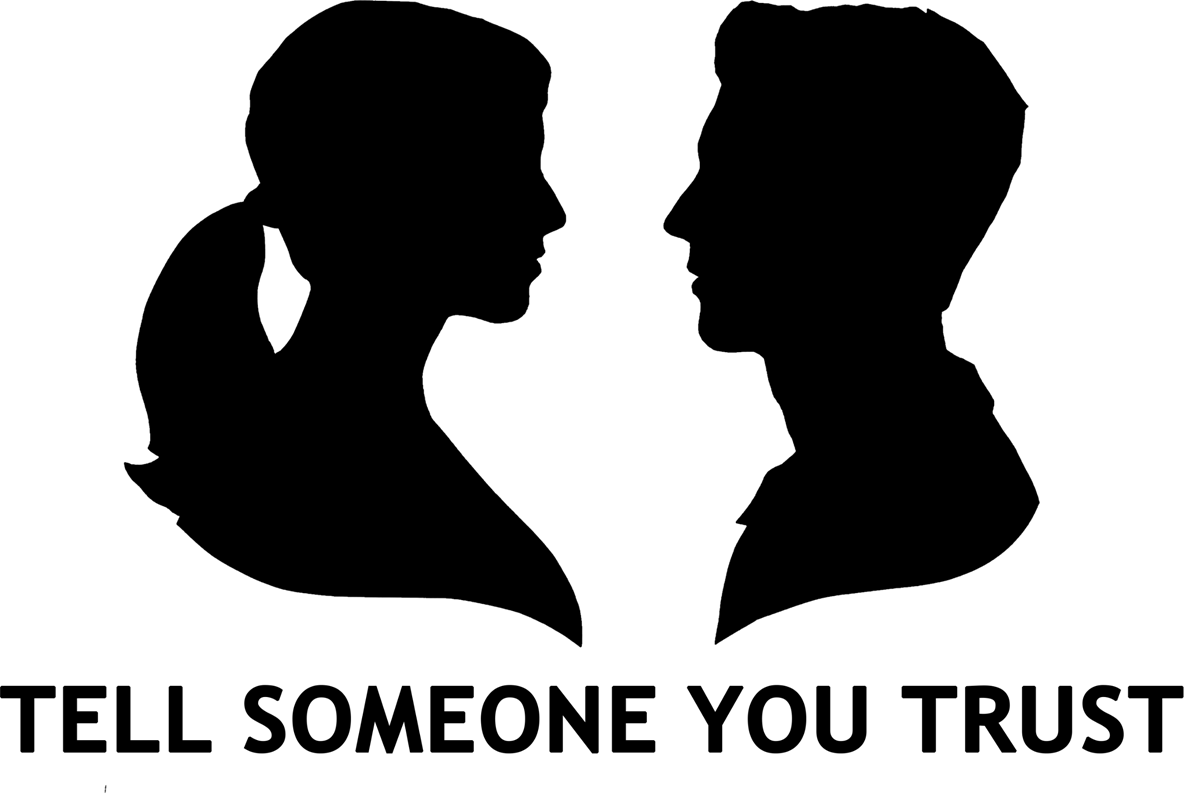 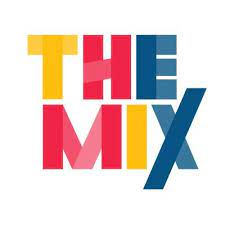 Themix.org.uk

You can email or have one-to-chat online.

There is also a crisis messenger which is available 24/7